Intitulé de la direction/service interministérielle
XX/XX/XXXX
1
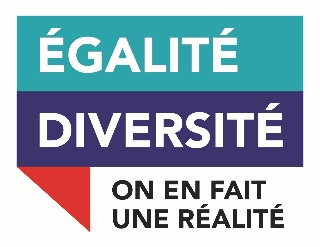 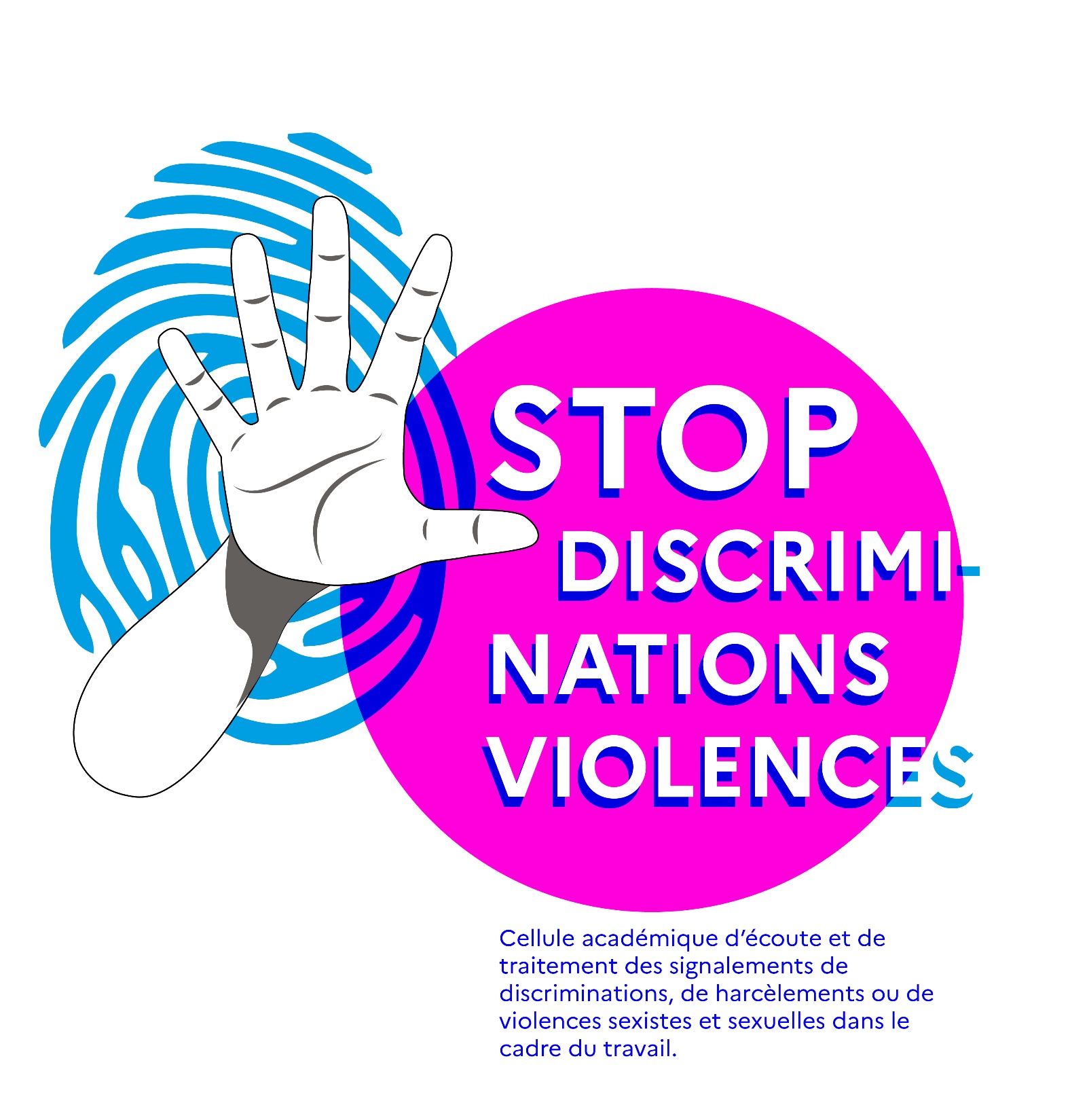 2
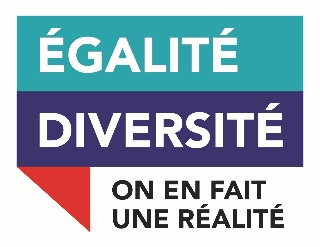 Sommaire
Qu’est-ce que la cellule d’écoute ?
Quels sont les acteurs et leurs rôles ?
Les formations
De futurs formateurs ?
3
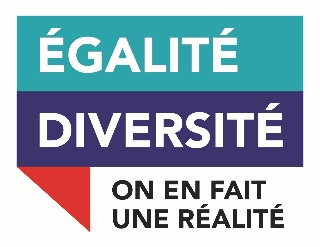 Qu’est-ce que la cellule d’écoute ?
Prévenir les discriminations, les actes de violences, de harcèlement moral et sexuel ou sexiste

Mise en place d’une cellule d’écoute avec une adresse mail générique
     stop-discriminations-violences@ac-dijon.fr
Mise en place d’une commission de traitement
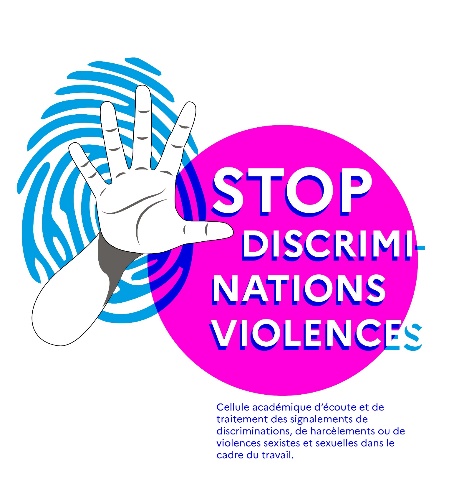 Cette cellule d’écoute permet de recueillir les signalements de tout agent s’estimant victime de discrimination, de harcèlement ou de violences sexistes et sexuelles. Elle permet également de recueillir les signalements des témoins.
4
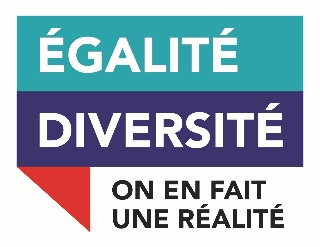 Processus de la cellule
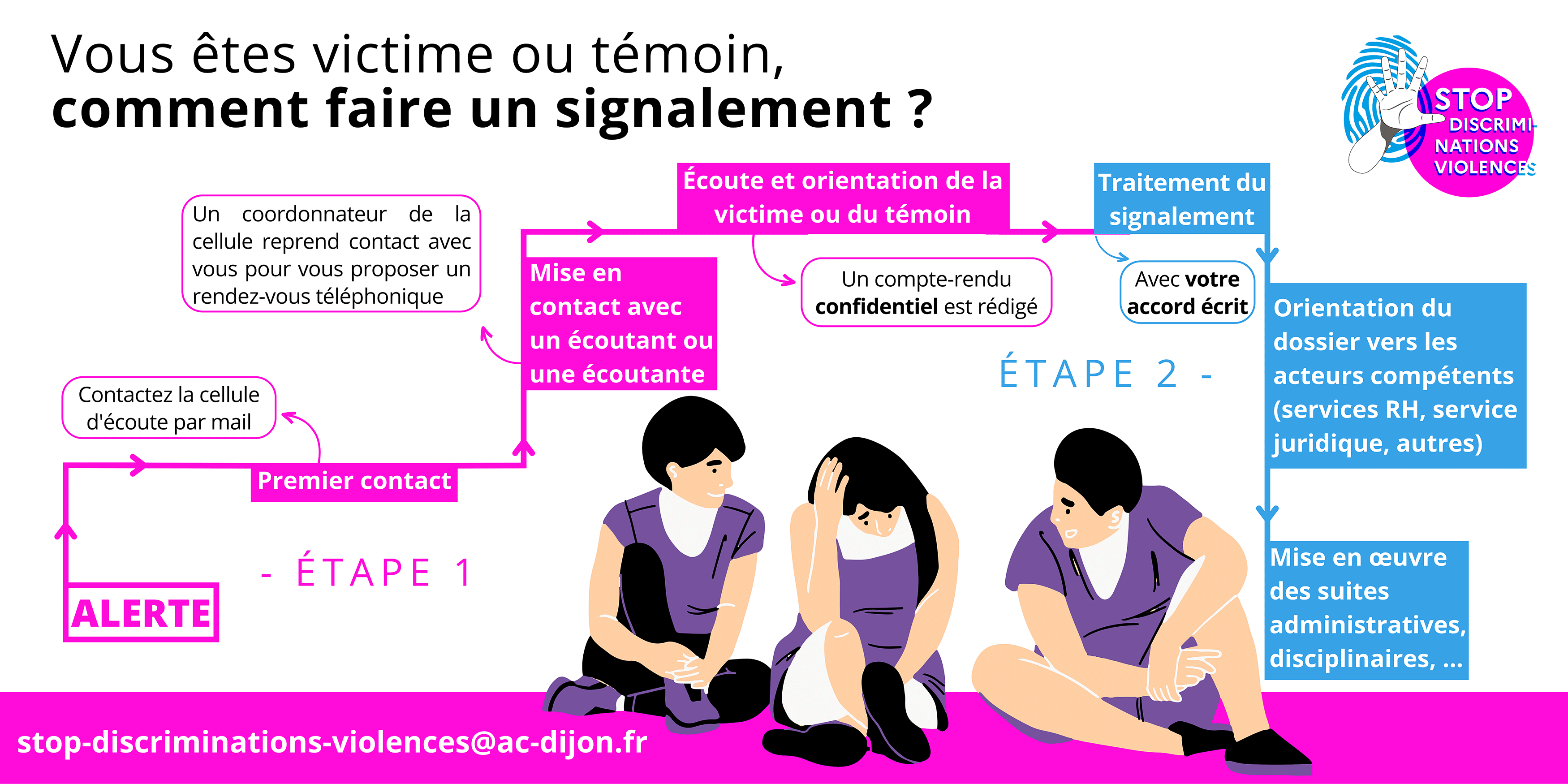 5
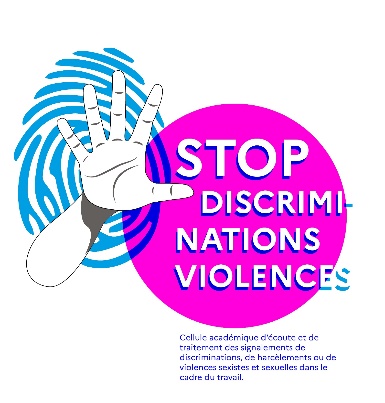 Quels sont les acteurs et leurs rôles
Composée d’une équipe d’écoutantes ( les assistantes sociales des personnels de chaque département ) formées, ainsi que d’une cellule de traitement des signalements

Les membres de la cellule de traitement sont également formés et peuvent exercer ce rôle d’écoutant en cas d’absence d’assistantes sociales. 

Formées sur les bonnes pratiques en matière d’écoute et en terme de connaissances juridiques.

Les membres de la cellule d’écoute sont tous soumis au strict respect de la confidentialité des échanges inhérents à ces entretiens
6
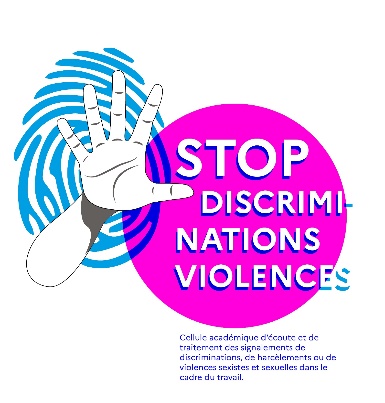 Examine les cas remontés par la cellule d’écoute et détermine les suites à donner (GRH, social, justice, etc…) pour la victime comme pour l’auteur des faits reprochés

Assurer le suivi du fonctionnement du dispositif et élaborer des outils de prévention à destination des personnels. 

Se réunit au moins une fois par mois et immédiatement en cas d’urgence
7
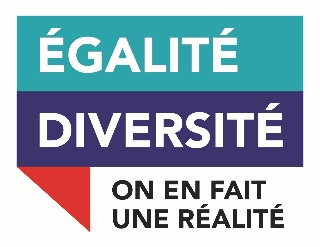 Les référents départementaux
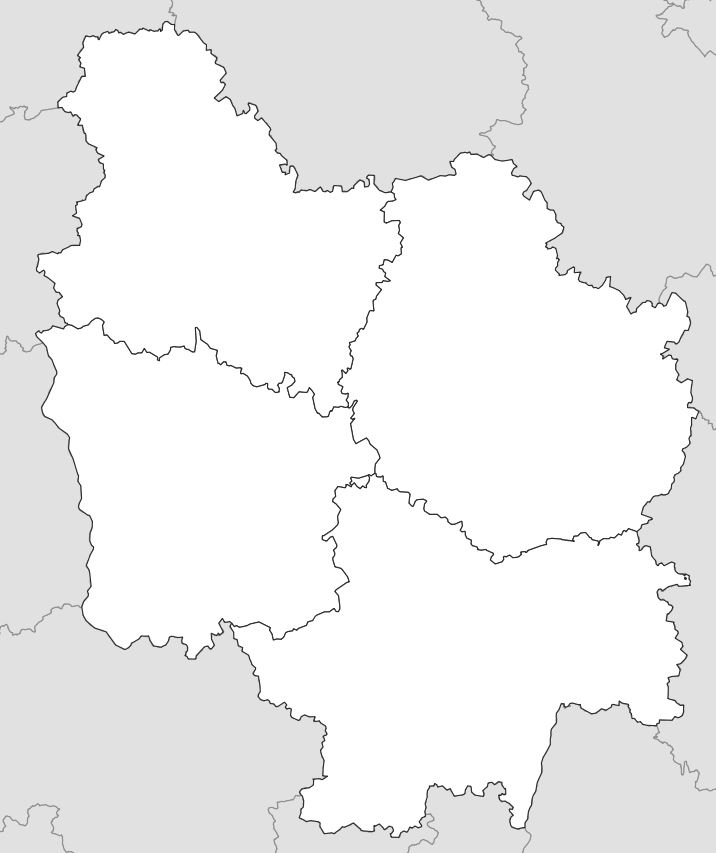 Laëtitia BARELlaetitia.barel@ac-dijon.frDSDEN de Côte-d'Or03 45 62 75 14
En cours de désignation
Yonne
Côte-d’Or
Laurence AUROUX
Laurence.De-Saint-Rapt@ac-dijon.frDSDEN de la Nièvre03 86 21 70 11
Jean- Baptiste ROUSSEAUJean-Baptiste.Rousseau@ac-dijon.frDSDEN 7103 85 22 55 95
Nièvre
Saône et Loire
8
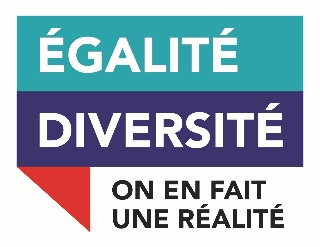 Missions des référents départementaux
Contribution au diagnostic et à la mise en place du plan d'actions (participation aux GT ad hoc)

Participation à l'ingénierie de formation être à l'animation d'actions de formation dans le cadre du déploiement du plan académique de formation; missions de formateur académique, 

Correspondant du réseau "égalité professionnelle femmes/hommes et diversité" dans le département,

Conseil auprès du DASEN sur les questions relatives à l'égalité professionnelle et à la lutte contre les discriminations

Information, promotion et conseil

Membre du comité de pilotage académique
9
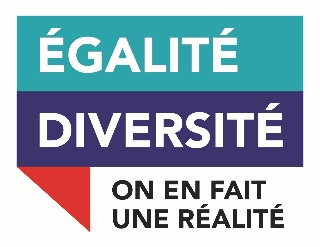 Les formations égalité professionnelle
Le programme de formations est élaboré de manière collaborative par les référents et les formateurs, puis il doit être approuvé par l‘EAFC dans le cadre de son plan académique de formation. 

La coordination globale de la mise en œuvre des actions de formation relève de la responsabilité du référent académique, tandis que chaque référent départemental est chargé de mettre en œuvre de manière opérationnelle les actions dans leur département, en étroite collaboration avec l‘EAFC.
10
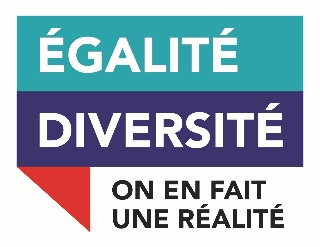 Et si vous deveniez animateur(trice) de formation sur l’égalité professionnelle ?
11